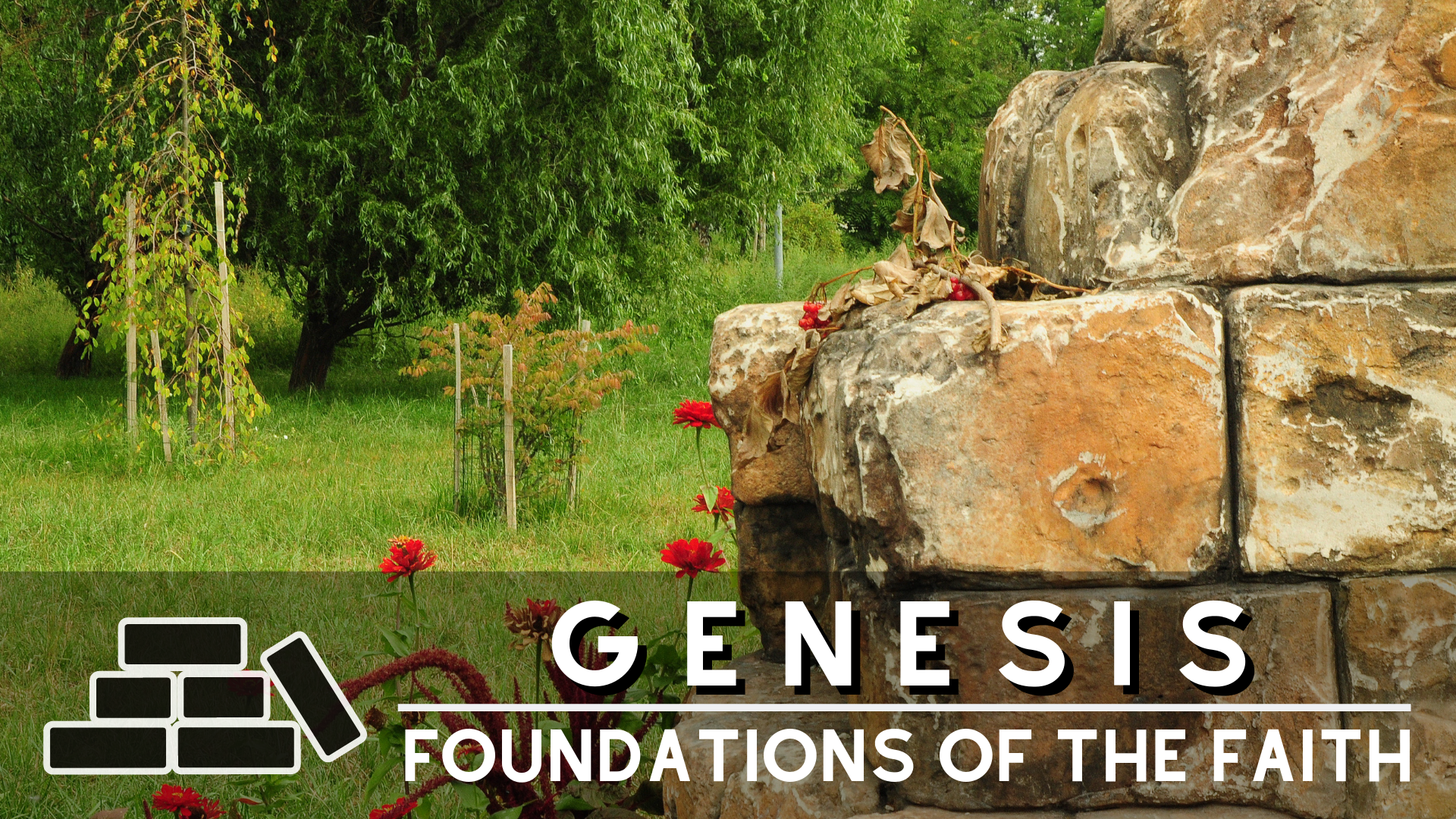 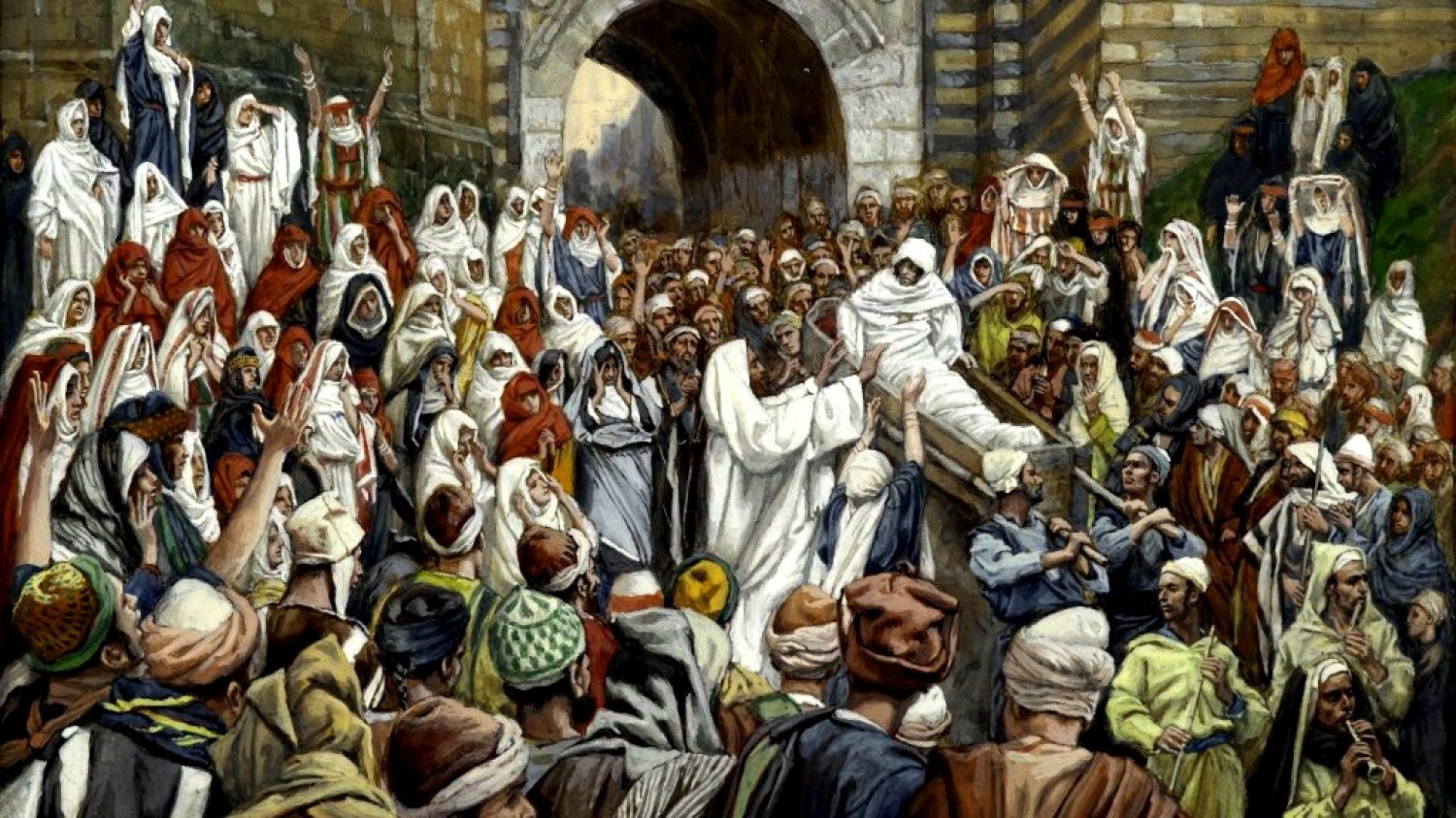 Go and tell John what you have seen and heard: the blind receive their sight, the lame walk, lepers are cleansed, and the deaf hear, the dead are raised up, the poor have good news preached to them. And blessed is the one who is not offended (stumble) because of me.							 Luke 7:23
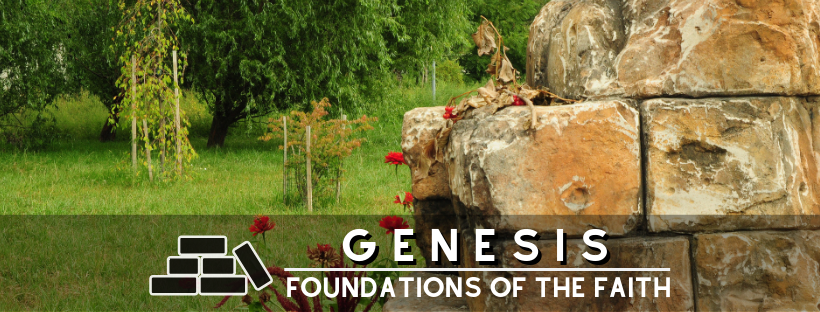 The Biblical story arises out of three historical events: the creation of the universe, the intrusion of sin, and the redemption accomplished by Christ. It is a drama in three parts: the happy beginning, the tragic rebellion, and the spectacular finish. 					– John W. Mahoney, Fallen: A Theology of Sin
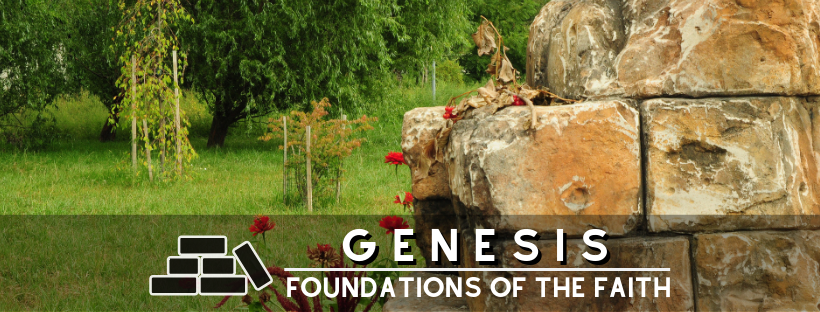 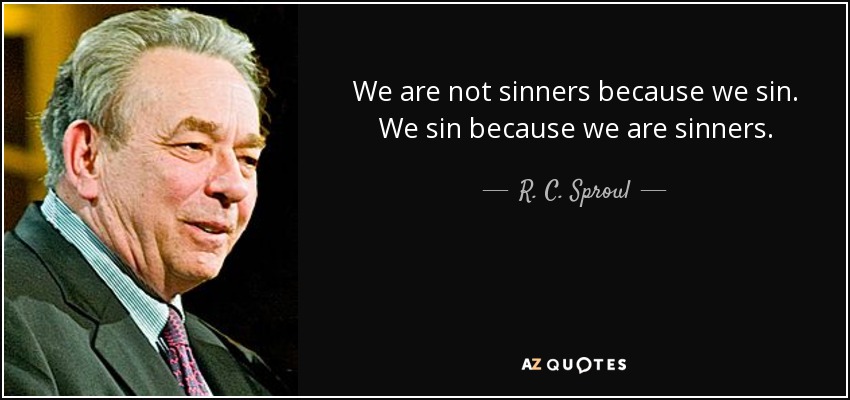 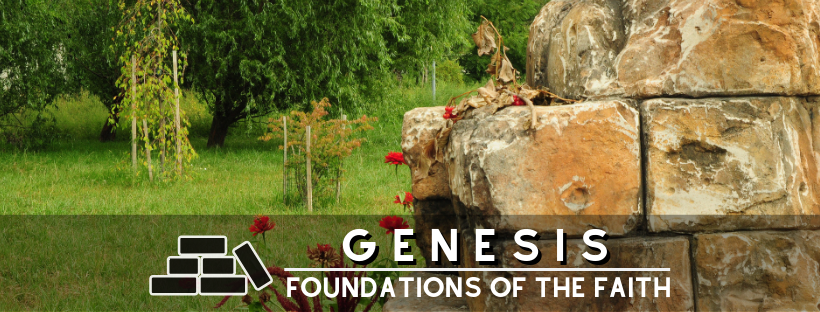 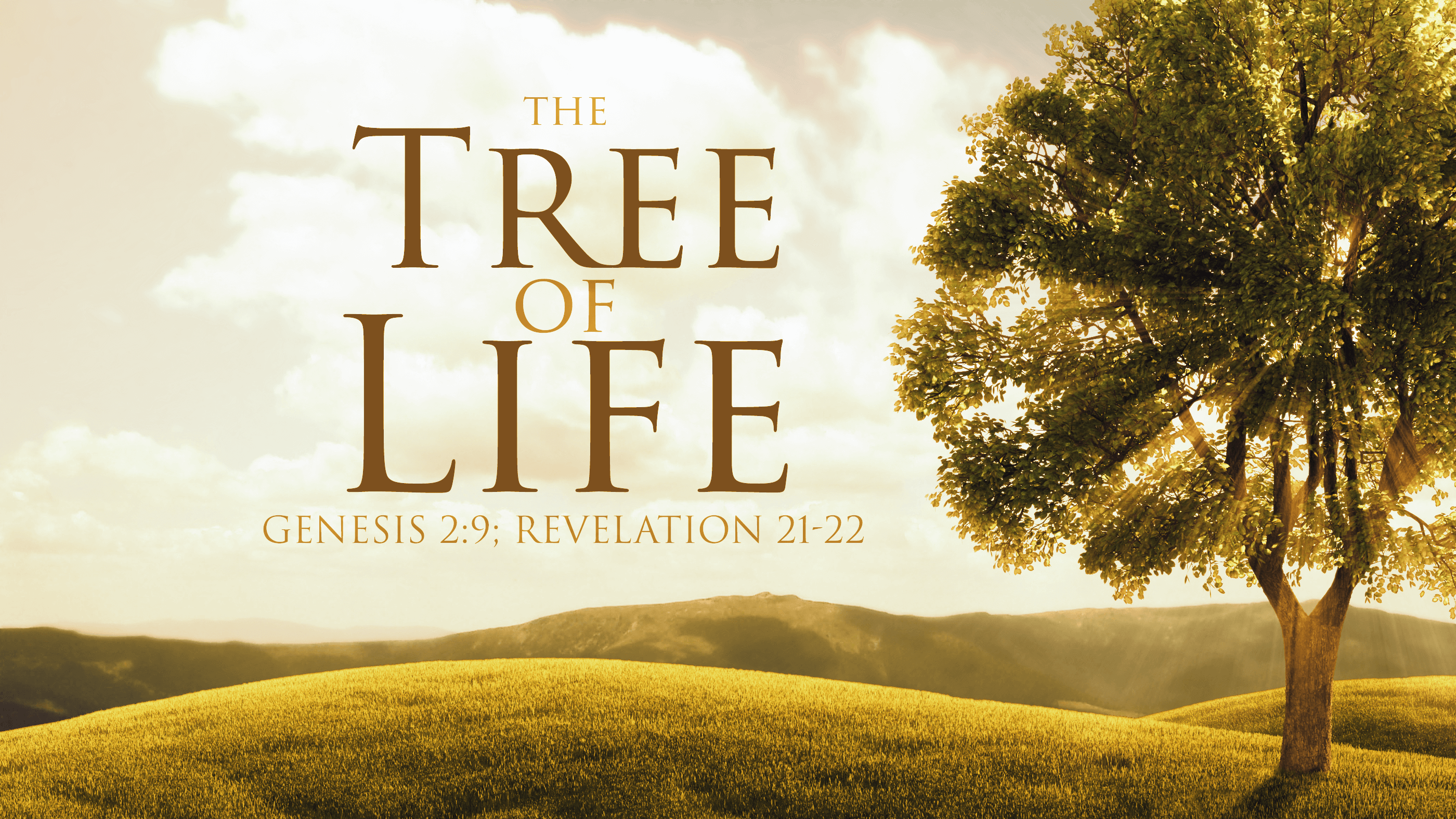 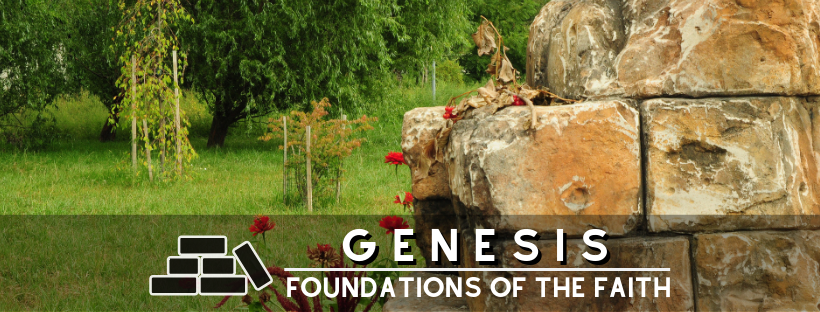 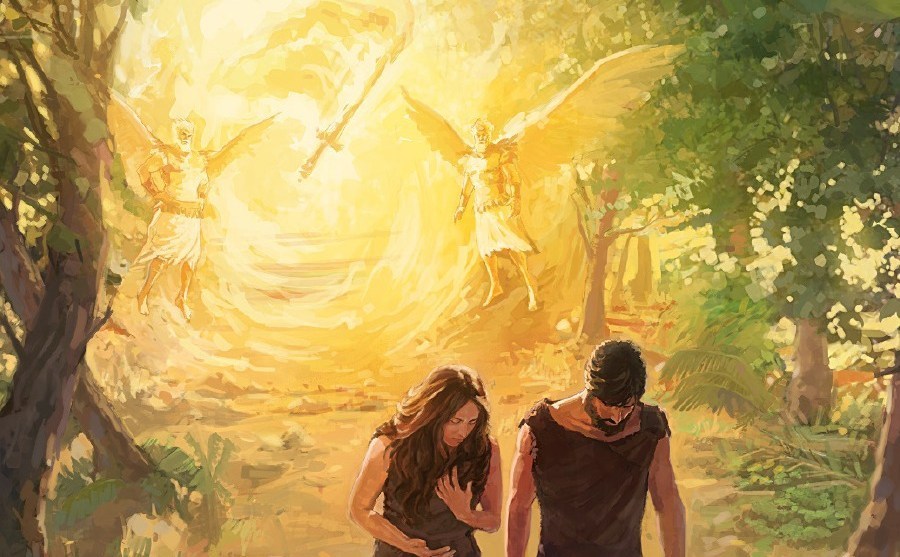 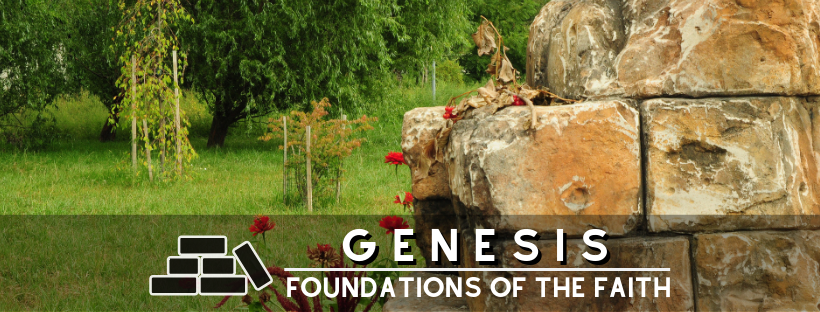 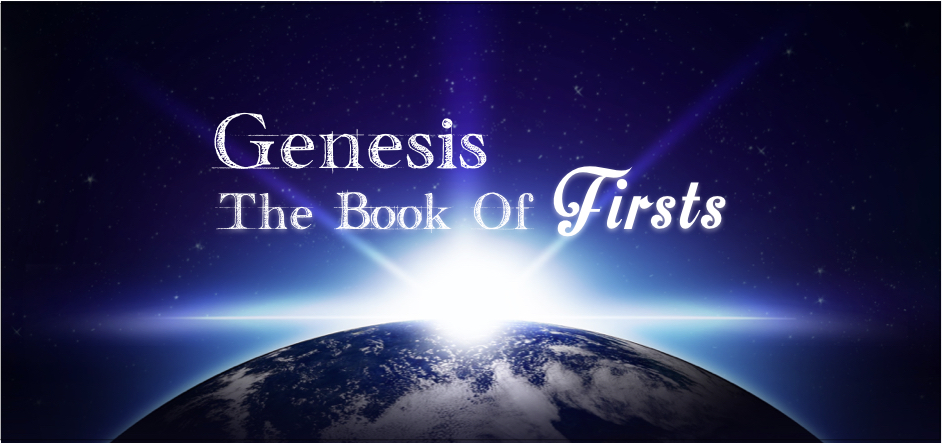 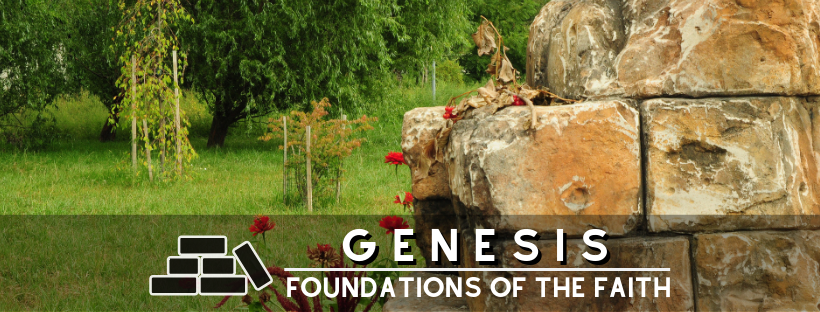 Scripture Reading: Genesis 4:1 - 16
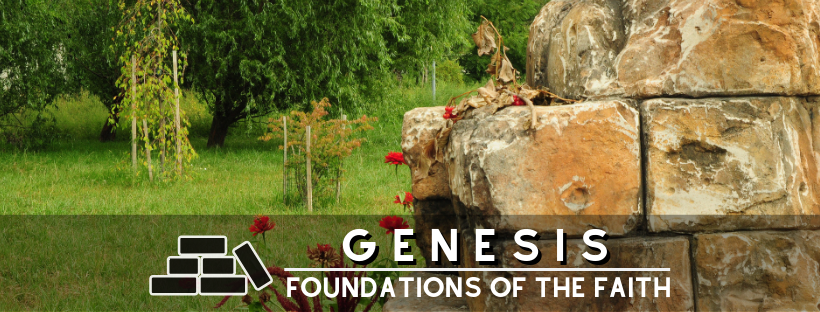 I.  Content: The Historical Significance of the Passage
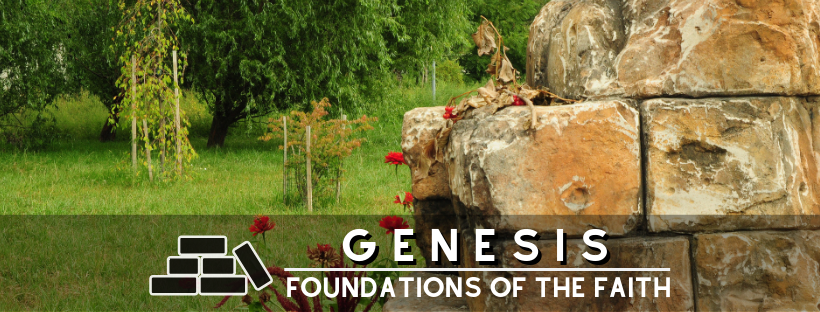 I.  Content: The Historical Significance of the Passage 

First Giving of a Human Life (4:1 – 2)
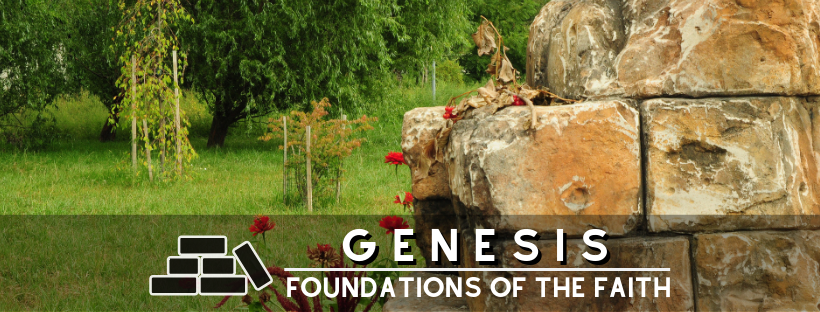 I.  Content: The Historical Significance of the Passage 

First Giving of a Human Life (4:1 – 2)
 
First Offering made to God (4:3 – 7)
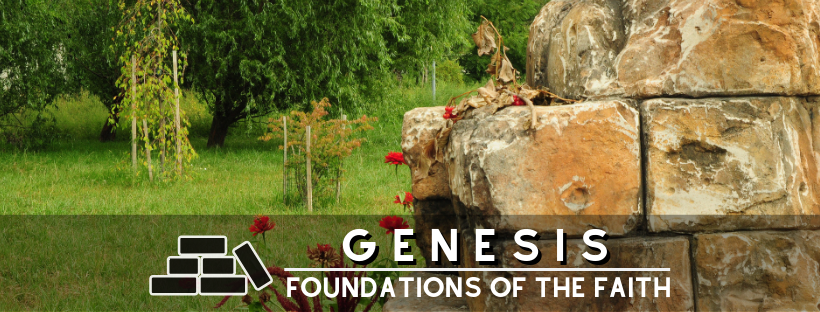 I.  Content: The Historical Significance of the Passage 

First Giving of a Human Life (4:1 – 2)
 
First Offering made to God (4:3 – 7)

First Taking of a Human Life (4:8 – 16)
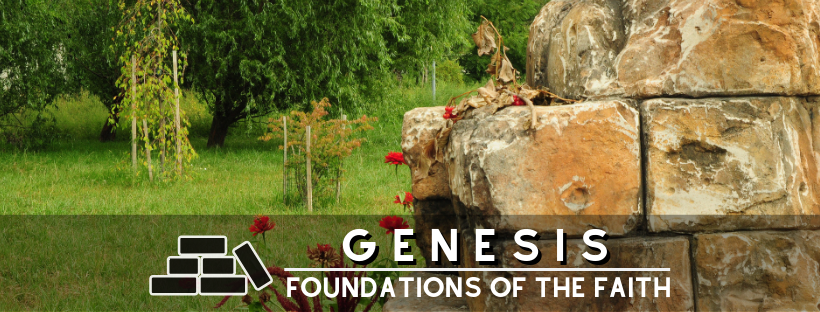 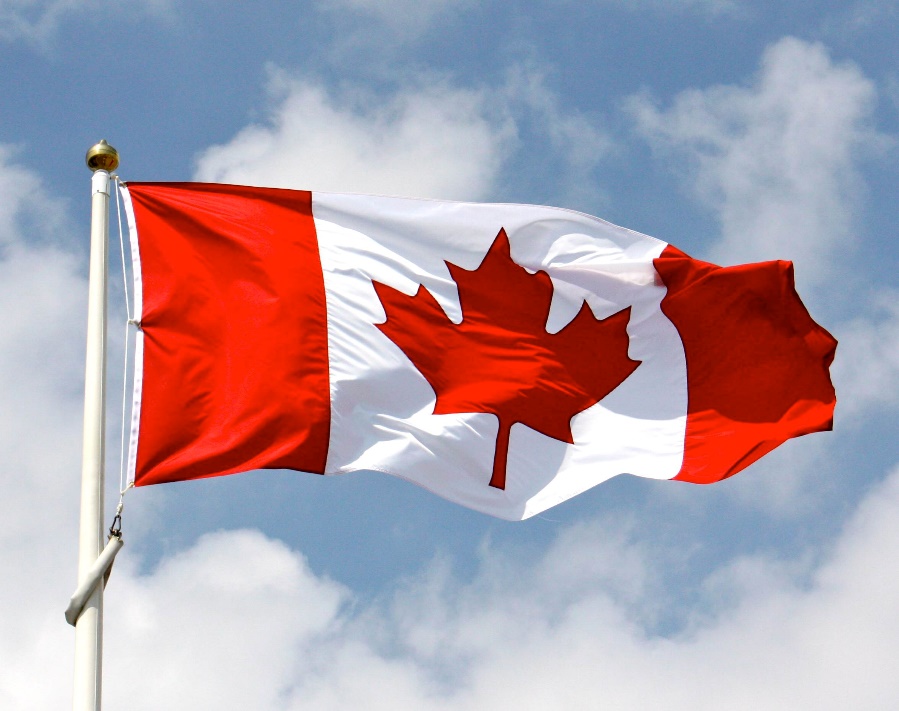 http://www.whyteridgebaptist.ca/urgent-government-of-canada-opens-public-national-consultation-on-assisted-suicide-expansion/
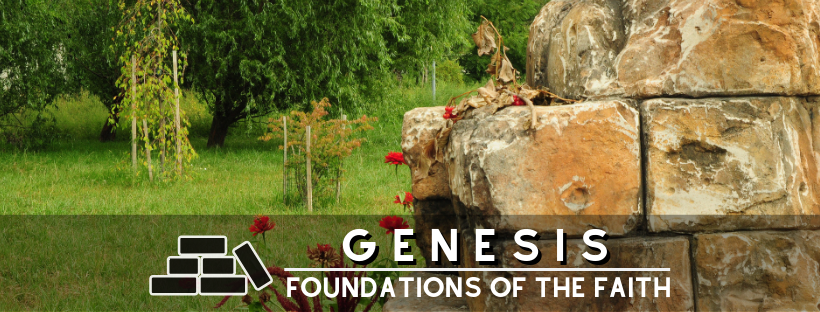 I.  Content: The Historical Significance of the Passage 

First Giving of a Human Life (4:1 – 2)
 
First Offering made to God (4:3 – 7)

First Taking of a Human Life (4:8 – 16)
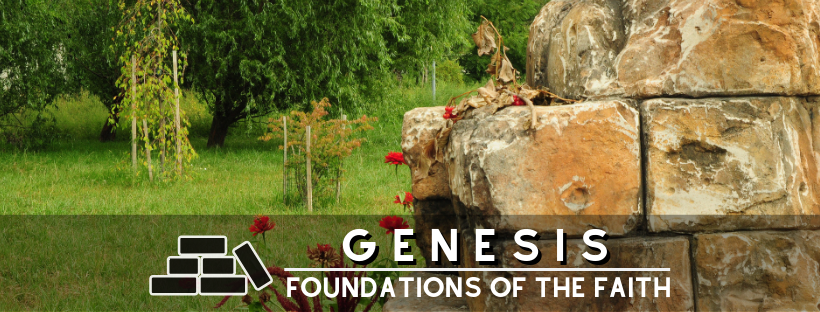 Adam and Eve wanted some corner in the universe of which they could say to God, ‘This is our business, not yours.’ But there is no such corner. 
				   
				C. S. Lewis, The Problem of Pain)
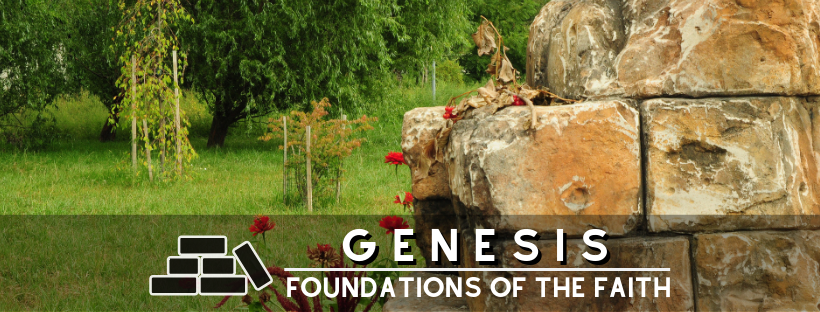 Sin is man saying to God throughout life, ‘Go away and leave me alone. Hell is God finally saying to man, ‘You may have your wish’. It is God leaving man to himself, as man has chosen.’ 
			
			Millard Erickson, Fallen: A Theology of Sin)
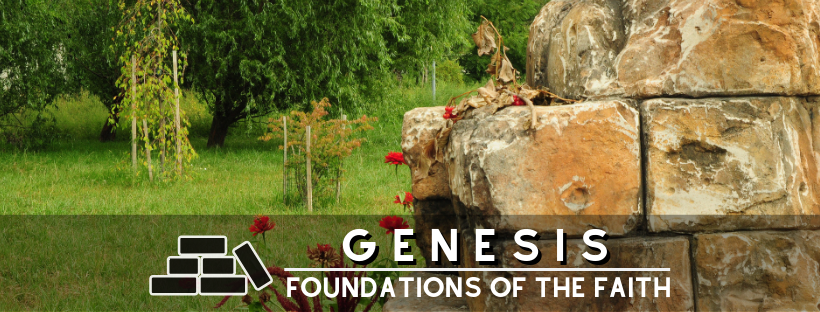 II. Intent: The Theological Significance of the Passage
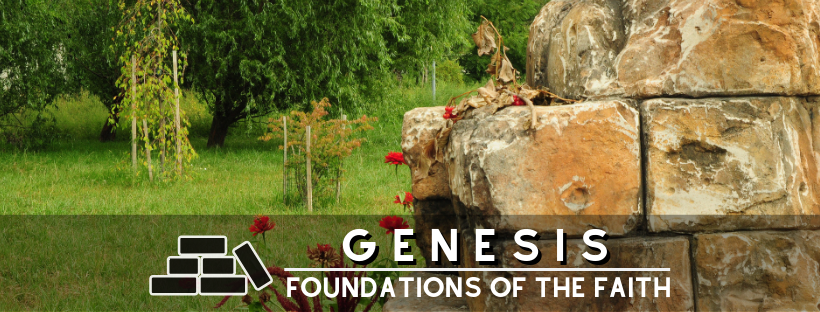 The author’s purpose is apparently to use the narrative of Cain and Abel to teach a lesson on the kind of worship that is pleasing to God. Worship that pleases God is that which springs from a pure heart. How does the narrative teach this? By allowing the reader to see, behind the scenes, the response of Cain… Rather than attempting to discover what was wrong with Cain’s offering, we would be better advised to note what was wrong with his heart.  
									John Sailhamer
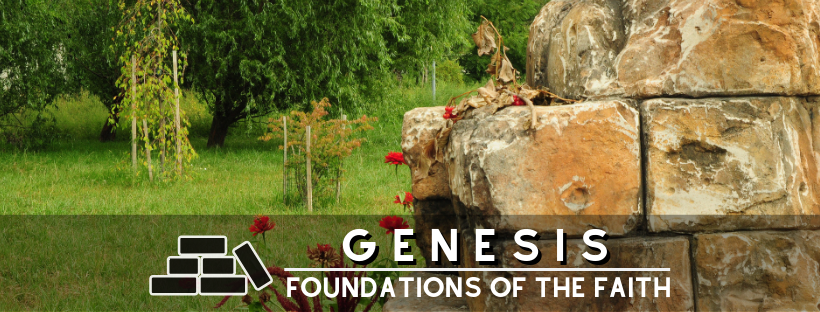 II. Intent: The Theological Significance of the Passage

We must learn to offer God our ‘first-fruits’, not just our left-overs.
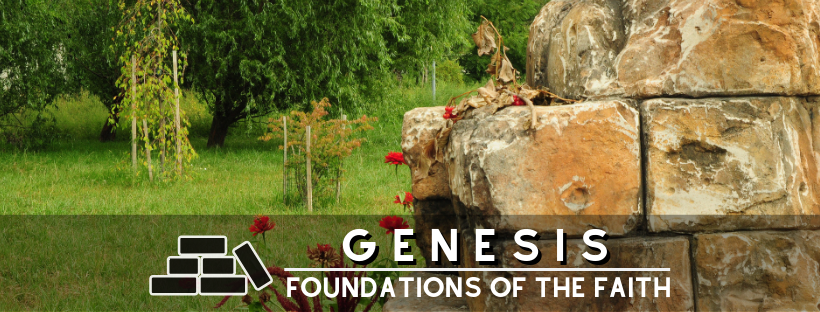 II. Intent: The Theological Significance of the Passage

We must learn to offer God our ‘first-fruits’, not just our left-overs. 
We must learn to offer God our hearts, not just our offerings.
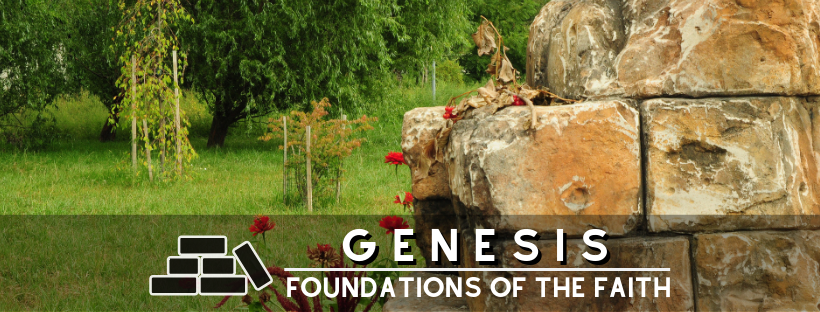 II. Intent: The Theological Significance of the Passage

We must learn to offer God our ‘first-fruits’, not just our left-overs. 
We must learn to offer God our hearts, not just our offerings. 
We will be ‘spiritual wanderers’ far from God, unless we take responsibility for our sin.
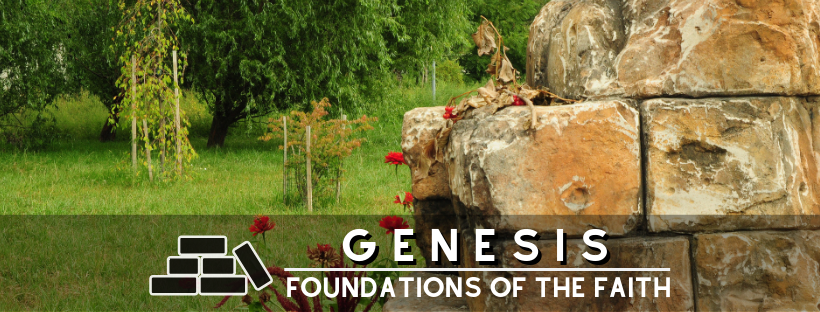 God asks two questions:

Where are you, in relation to Him? 
Where are your brothers and sisters, in relation to you?
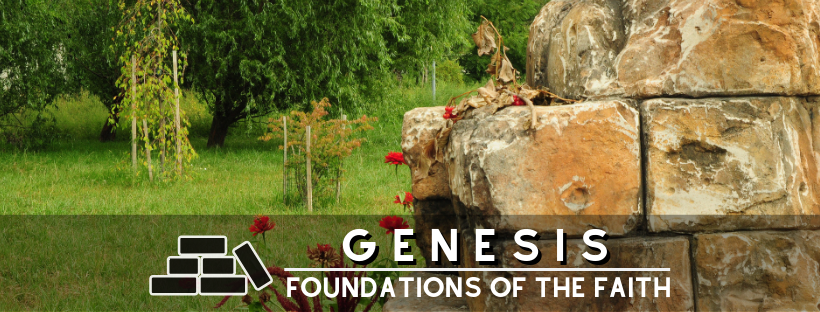 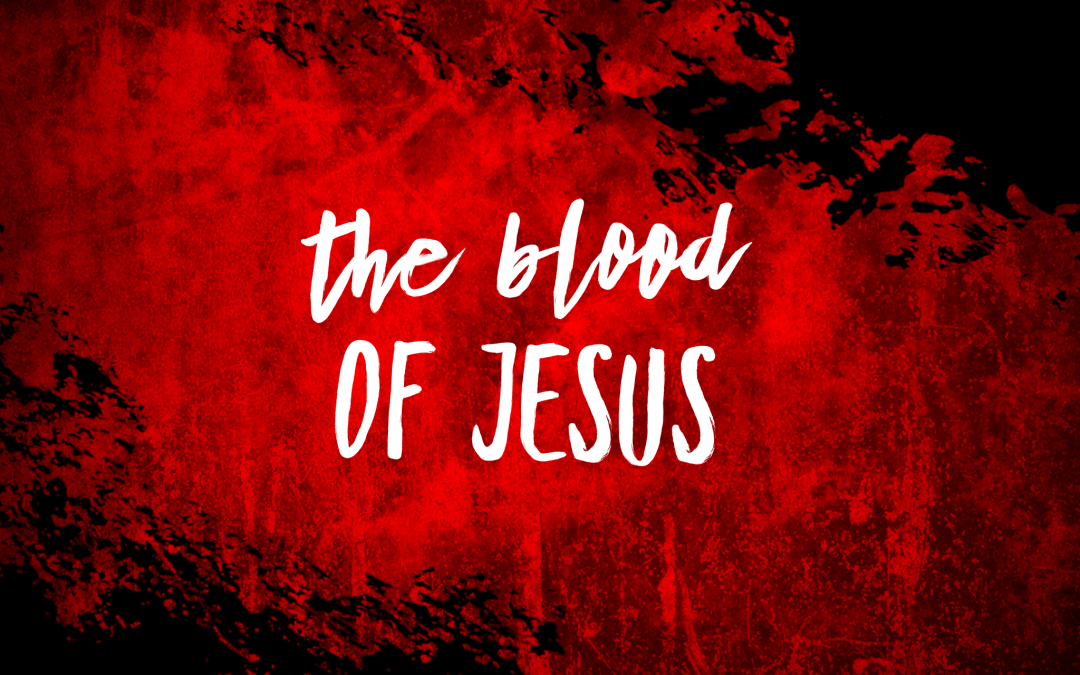 You have come to Jesus, the mediator of a new covenant, and to the sprinkled blood that speaks a better word than the blood of Abel.
			Hebrews 12:24
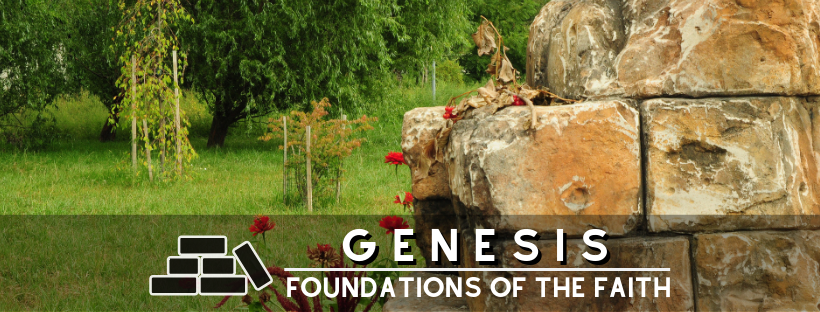 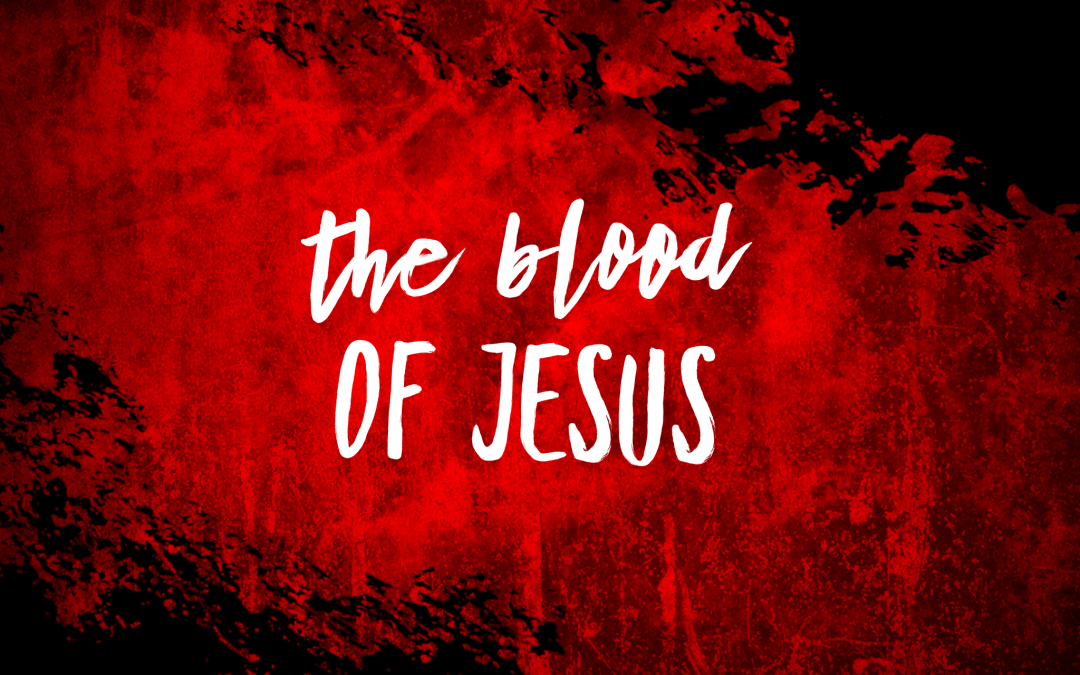 Abel’s blood spoke: 
condemnation, vengeance, retribution.

Blood of Jesus speaks:
healing, forgiveness, restoration.
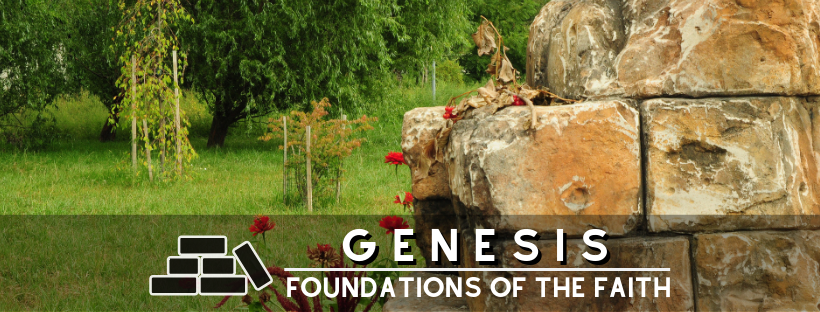